Partial Breast Irradiation for Patients with Early-Stage Invasive Breast Cancer or Ductal Carcinoma In Situ: An ASTRO Clinical Practice Guideline Developed in collaboration with the American Society of Clinical Oncology and the Society of Surgical OncologyEndorsed by the Canadian Association of Radiation Oncology, European Society for Radiotherapy and Oncology, the Royal Australian and New Zealand College of Radiologists, and the Society of Surgical Oncology
Citation
This slide set is adapted from the Partial Breast Irradiation for Patients With Early-Stage Invasive Breast Cancer or Ductal Carcinoma In Situ Guideline to be published in the March/April 2024 issue of 
Practical Radiation Oncology (PRO)
Web posted link:
(https://doi.org/10.1016/j.prro.2023.11.001)

The full-text guideline is also available on the ASTRO website: www.astro.org
Guideline Task Force
Chairs
Janice A. Lyons, MD
Simona F. Shaitelman, MD, EdM
Members	
Bethany M. Anderson, MD
Douglas W. Arthur, MD
Jose G. Bazan, MD
Jennifer R. Bellon, MD
Charlotte Coles, MRCP, FRCR, PhD
Naamit K. Gerber, MD
Madeera Kathpal, DO
Leonard Kim, MS, AMusD


Christine Laronga, MD
Icro Meattini, MD
Elizabeth M. Nichols, MD
Lori J. Pierce, MD
Matthew M. Poppe, MD
Patricia A. Spears, BS
Shaveta Vinayak, MD
Timothy Whelan, BM BCh
Task Force Composition
Multidisciplinary team of academic and community-based radiation, medical, and surgical oncologists; a medical physicist; and a member of the Guideline Subcommittee

Related societies
American Society of Clinical Oncology (ASCO)* 
Society of Surgical Oncology (SSO)*

Patient representative

*Representatives nominated by specialty societies.
Introduction to Guideline
Breast cancer is the leading cause of global cancer incidence and remains a leading cause of cancer mortality worldwide, with an estimated 2.3 million new cases in 2020.
We now have 10-year follow-up of several RCTs comparing whole breast irradiation (WBI) and partial breast irradiation (PBI) for patients with early-stage breast cancer.
This guideline provides guidance on which patients are candidates for PBI, appropriate techniques for delivering PBI as well as dosing and treatment planning parameters.
Guideline Scope
This guideline applies to adult women (age ≥18 years) with early-stage invasive breast cancer or ductal carcinoma in situ (DCIS) defined as a small lesion ≤3 cm that has minimal (up to 3 positive) or no lymph node involvement treated with upfront breast conserving surgery, with reported outcomes of interest. 
It provides guidance on which patients are candidates for PBI, which techniques are preferred with respect to local control and QoL parameters and provides guidance on treatment planning parameters.  
Outside the scope of this guideline is the role of PBI in the setting of neoadjuvant systemic therapy, more advanced cancers, recurrent or second primary breast cancers, breast augmentation, male breast cancers, the role of PBI followed by WBI, and oncoplastic surgery.
Definitions
Conventional Fractionation
Fraction size 180-200 cGy

Moderate Hypofractionation
Fraction size >200 cGy up to 499 cGy

Ultrahypofractionation 
Fraction size ≥500 cGy
AHRQ Systematic Review
Guideline based on Agency for Healthcare Research and Quality (AHRQ) systematic review, commissioned and funded by the Patient-Centered Outcomes Research Institute (PCORI). 
Search dates: from database inception to June 30, 2022
For comparisons of PBI as an alternative to WBI, only RCTs were included. 
For comparisons of different PBI techniques, RCTs and comparative observational studies were included.
Population: Adult women with early-stage invasive breast cancer or DCIS
Intervention: PBI / PBI techniques
Comparator: WBI 
Outcomes: Ipsilateral breast recurrence (IBR), patient-reported and physician-assessed cosmesis, and adverse events
6,727 citations screened; 23 studies reported in 52 articles with a total of 17,510 patients included.
Rating Strength of Recommendation
ASTRO Methodology Manual: https://www.astro.org/ASTRO/media/ASTRO/Patient%20Care%20and%20Research/PDFs/ASTRO_GuidelineMethodology.pdf
Rating Quality of Evidence
[Speaker Notes: †A lower quality of evidence, including expert opinion, does not imply that the recommendation is conditional. Many important clinical questions addressed in guidelines do not lend themselves to clinical trials but there still may be consensus that the benefits of a treatment or test clearly outweigh its risks and burden.
Note: ASTRO’s methodology allows for use of implementation remarks meant to convey clinically practical information that may enhance the interpretation and application of the recommendation. While each recommendation is graded according to recommendation strength and QoE, these grades should not be assumed to extend to the implementation remarks.]
Consensus Methodology
Modified Delphi approach
Task force members rated their level of agreement for each recommendation via consensus survey
5-point Likert scale from “strongly disagree” to “strongly agree”
Consensus defined using pre-specified threshold of ≥75% (≥90% for expert opinion recommendations) agreement
Recommendations for which consensus is not achieved are removed or are revised and resurveyed
Recommendations achieving consensus but edited with substantive changes after the first round are also resurveyed
KQ 1: What are the appropriate indications for PBI as an alternative to WBI?
KQ 1: Indications for PBI as an alternative to WBI
*Early-stage invasive breast cancer is defined as an invasive lesion ≤3 cm with 0-3 positive lymph nodes.
KQ 1: Indications for PBI as an alternative to WBI
KQ 1: Indications for PBI as an alternative to WBI
KQ 1: Indications for PBI as an alternative to WBI
Adjuvant Radiation Therapy Treatment Options for Early-Stage Invasive Breast Cancer or DCIS
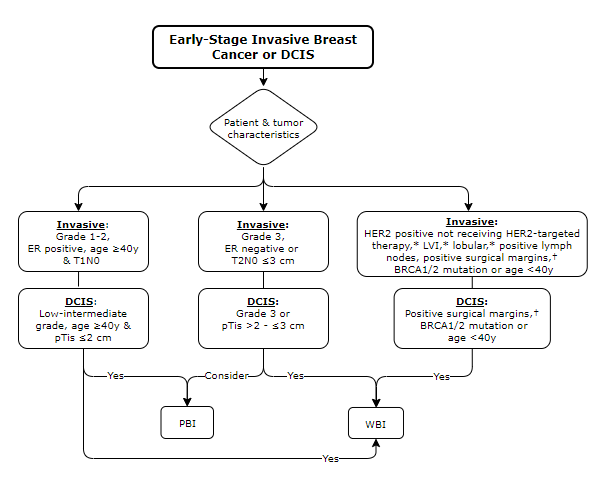 *The characteristics HER2-positive not receiving HER2-targeted therapy, lobular, and LVI are conditionally not recommended, and the remaining characteristics in this box are not recommended, both due to low patient numbers accrued to RCTs. Higher risk of recurrence is possible with PBI, although this may be an option in limited situations.
†Re-excision to negative margins is preferred.

Abbreviations: DCIS = ductal carcinoma in situ; ER = estrogen receptor; HER2 = Human epidermal growth factor receptor 2; LVI = lymphovascular invasion; PBI = partial breast irradiation; RCTs = randomized controlled trials; WBI = whole breast irradiation.
KQ 2: What are the appropriate PBI techniques with respect to ipsilateral breast recurrence outcomes?
KQ 2: Appropriate PBI techniques with respect to IBR
KQ 2: Appropriate PBI techniques with respect to IBR
KQ 3: What are the appropriate dose-fractionation regimes, target volumes, and planning parameters for PBI?
KQ 3: Appropriate dose-fractionation regimes, target volumes, and planning parameters for PBI
KQ 4: What are the appropriate PBI techniques with respect to toxicity and cosmesis?
KQ 4: Appropriate PBI techniques with respect to toxicity and cosmesis
*Only techniques of PBI which received a strong strength of recommendation in favor of usage for KQ2 were evaluated.
KQ 4: Appropriate PBI techniques with respect to toxicity and cosmesis
*Only techniques of PBI which received a strong strength of recommendation in favor of usage for KQ2 were evaluated.
Key Take Away Messages
Many patients with early-stage breast cancer are appropriate candidates for PBI.
IBR is similar for WBI and PBI in appropriately selected candidates using EBRT and multi-catheter interstitial brachytherapy.
Higher IBR is expected for IORT (both IOERT and kvIORT) alone.
Key Take Away Messages
Twice daily external beam PBI to a dose of 3850 cGy in 10 fractions is not recommended, based on poorer cosmetic outcomes.
Further investigation is needed for underrepresented subgroups in the RCTs (lobular histology, presence of LVI, positive lymph nodes, patients with genetic predisposition to developing breast cancer, and younger patients (<40y) as well as for patients undergoing oncoplastic tissue rearrangement and for those not undergoing surgical evaluation of the axilla.